Past Simple Тense
Простое прошедшее время
Время Past Simple используется для обозначения действия, которое произошло в определенное время в прошлом и время совершения которого уже истекло.
созвездие-россия.рф
Глаголы в Past simple имеют только одну форму спряжения для всех лиц. В форме простого прошедшего времени к правильным глаголам добавляется окончание - ed -.
созвездие-россия.рф
Примеры: to visit (посещать)	visited	to look (смотреть)	looked	to call (звонить)	called	Anna called the apartment managers.- Анна позвонила управляющим. Helen visited Russia for her vacation.-Елена ездила в Россию в отпуске.
созвездие-россия.рф
Если инфинитив заканчивается на -e-, добавляется просто -d-:to decide –решать-decided to live -жить)- livedЕсли глагол заканчивается на согласную (кроме "w" и "x"), перед которой идёт одиночная гласная, тогда эта согласная удваивается и добавляется -ed -:to stop -остановиться-stopped to occur -случиться-occurred to prefer –предпочитать-preferred
созвездие-россия.рф
Если ударение падает не на последний слог, последняя согласная не удваивается. to open –открыть-opened to travel –путешествовать-	traveled
созвездие-россия.рф
Если глагол заканчивается на y, перед которой стоит согласная , тогда y меняется на -i- и добавляется -ed-. to study –учиться-studied to worry –волноваться-worriedИСКЛЮЧЕНИЕ: формой прошедшего времени от to play (играть) будет played.
созвездие-россия.рф
Глагол to be в Past SimpleI was you were he, she, it was we were they were
созвездие-россия.рф
I was a child –Я был ребенком.You were children.- Вы были детьми. He was a clever boy. –Он был умным мальчиком.She was a good girl.- Она была хорошей девочкой. It was in San Diego. –Это было в Сан-ДиегоWe were children. –мы были детьми. They were children.-Они были детьми.
созвездие-россия.рф
Вопросительные предложения  в Past Simple образуются с помощью формы прошедшего времени вспомогательного глагола to do (did).
созвездие-россия.рф
Did I play?	Did we play?Did you play?	Did you play?Did he / she / it play?	Did they play?
созвездие-россия.рф
-Did Mark move already?-Марк уже переехал? 	-Yes, he did. - Да.Did you play football?- Ты играл в футбол?
созвездие-россия.рф
Отрицательные предложения в Past SimpleОтрицание в прошедшем времени происходит с использованием вспомогательного глагола to do. При спряжении в прошедшем времени используется did+not сокращённо: didn't + инфинитив.
созвездие-россия.рф
Проверь себя:Вставьте глаголы в скобках в правильную форму.1. Last night I … (listen to) music.2. You …(not watch ) TV yesterday.3. She… (travel) to London last summer.4. He… (study) last year.5. …they (go) to the cinema last week?
созвездие-россия.рф
THE END
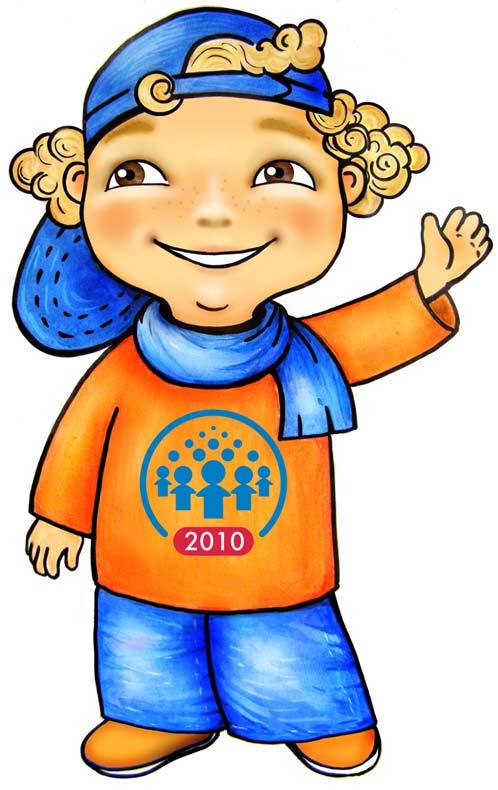 созвездие-россия.рф